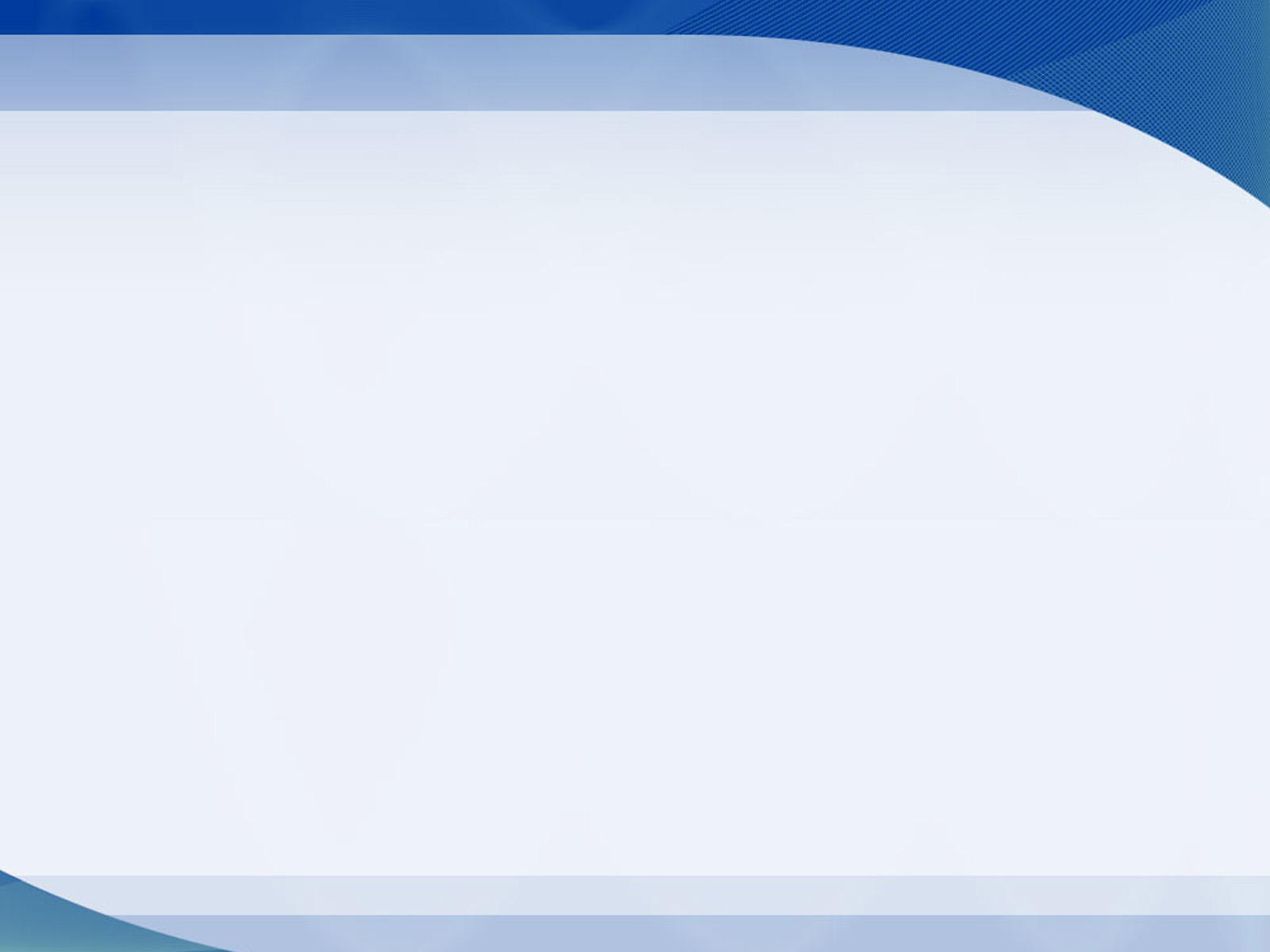 Министерство общего и профессионального образования Ростовской области государственное бюджетное профессиональное образовательное учреждение Ростовской области «Зерноградский педагогический колледж»«Эффективные стратегии развития педагогических колледжей: практики сетевого взаимодействия с общеобразовательными организациями и организациями высшего образования» Номинация «Лучшая практика сетевого взаимодействия с общеобразовательными организациями (в том числе с ДОУ)»
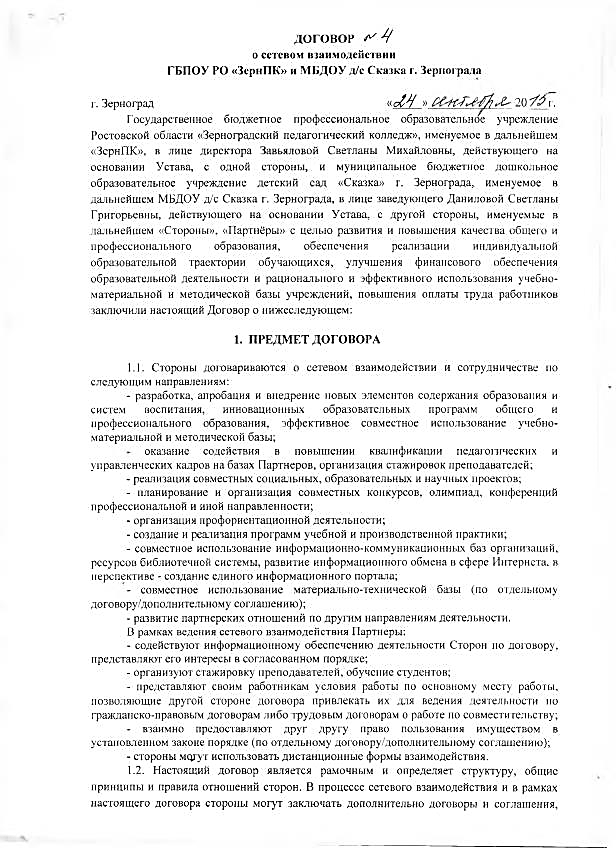 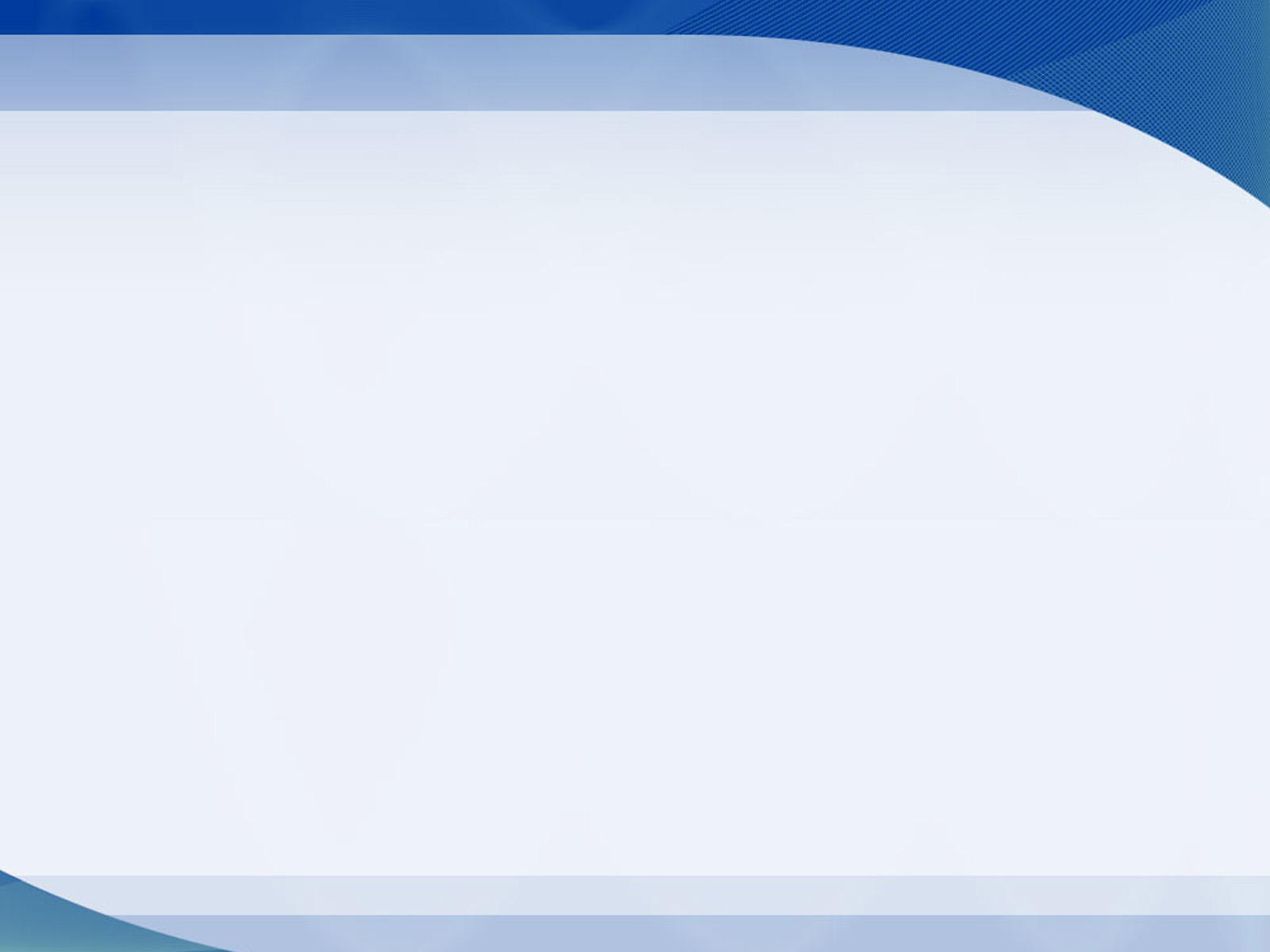 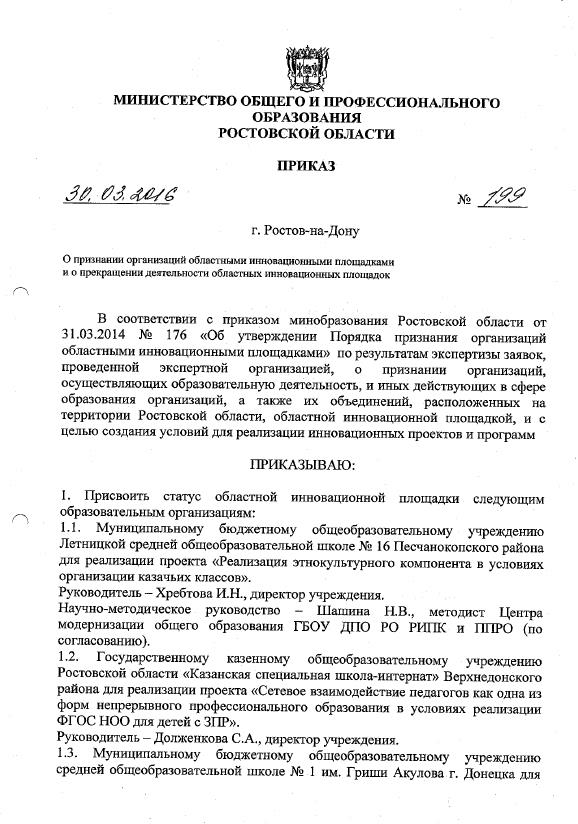 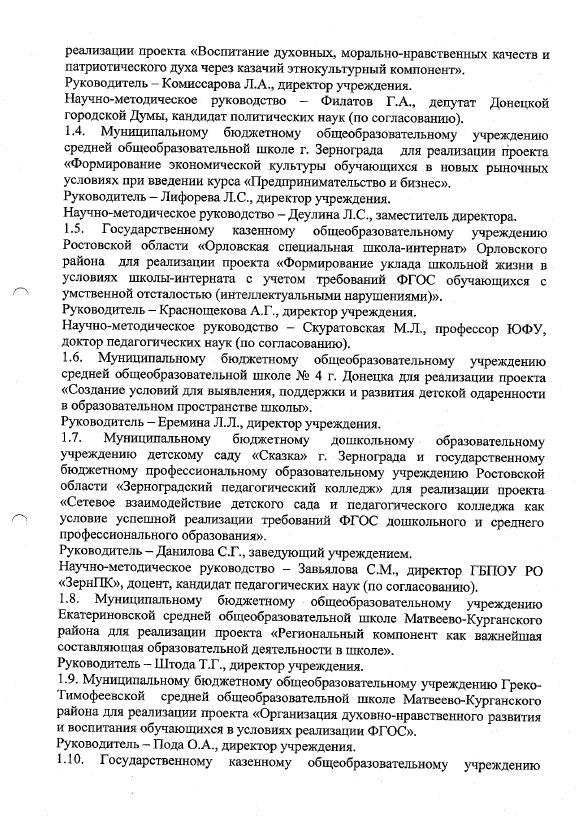 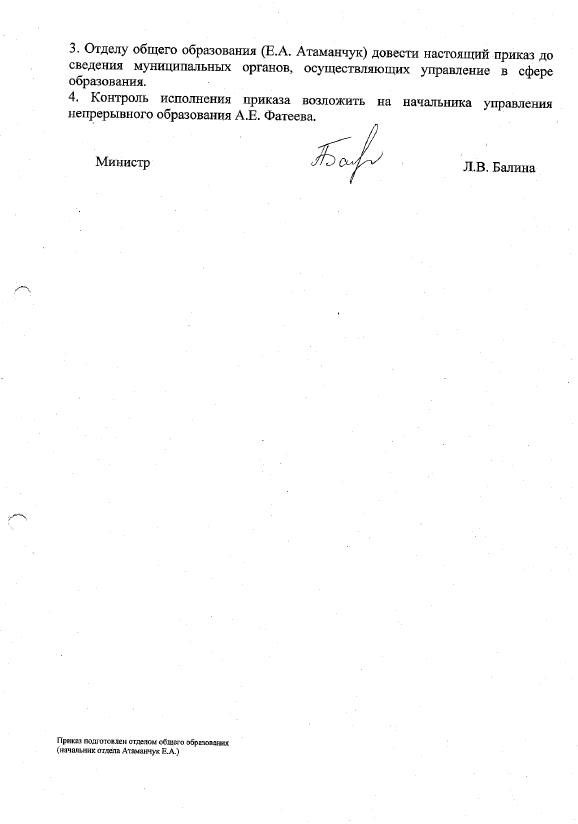 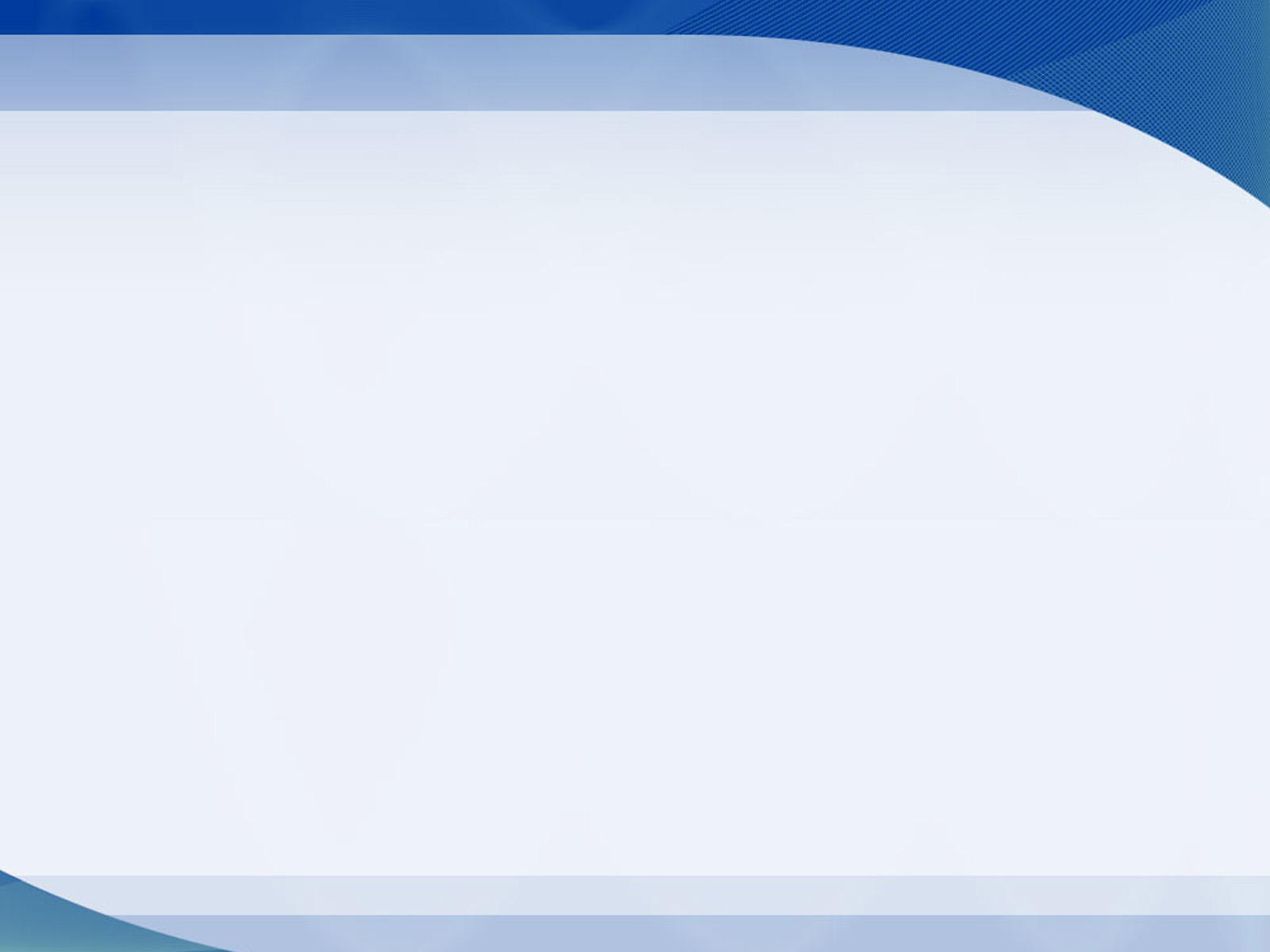 Объект инновационной проектной деятельности – система взаимодействия дошкольного и среднего профессионального образования.

Предмет инновационной проектной деятельности – реализация требований ФГОС в новой системе отношений сетевого взаимодействия «детский сад – педагогический колледж».

Тема проекта: Сетевое взаимодействие детского сада и педагогического колледжа как условие успешной реализации требований ФГОС дошкольного и среднего профессионального образования.

Цель проекта: повышение качества подготовки специалистов для дошкольного образования и развитие профессиональной компетентности педагогов в условиях реализации ФГОС дошкольного и среднего профессионального образования на основе сетевого взаимодействия «детский сад – педагогический колледж». 
Задачи проекта:
	- создание профессионально – образовательного комплекса «детский сад – педагогический колледж» с использованием ресурсов организаций на основе сетевого взаимодействия МБДОУ д/с «Сказка» и ГБПОУ РО «ЗернПК»;
	- отработка эффективных механизмов взаимодействия участников профессионально – образовательного комплекса в условиях реализации ФГОС СПО и ФГОС дошкольного образования;
	- реализация модели наставничества в системе развивающего взаимодействия «педагог-наставник – студент» в условиях практикоориентированной среды д/с;
	- развитие у всех участников профессионально – образовательного комплекса инновационного типа поведения, развитие творческой активности и повышение уровня профессиональной компетентности;
	- совершенствование профессиональных компетенций педагогических и управленческих кадров колледжа, создание условий для системного и активного использования новых педагогических технологий;
	- повышение качества образовательных услуг участников профессионально – образовательного комплекса в соответствии с требованиями ФГОС;
	- создание инновационной формы организации образовательного процесса, разработка инновационных средств и содержания подготовки будущих педагогов и повышения компетентности педагогических кадров для системы дошкольного образования РО;
	- создание условий для обобщения и диссеминации положительного опыта инновационной деятельности.
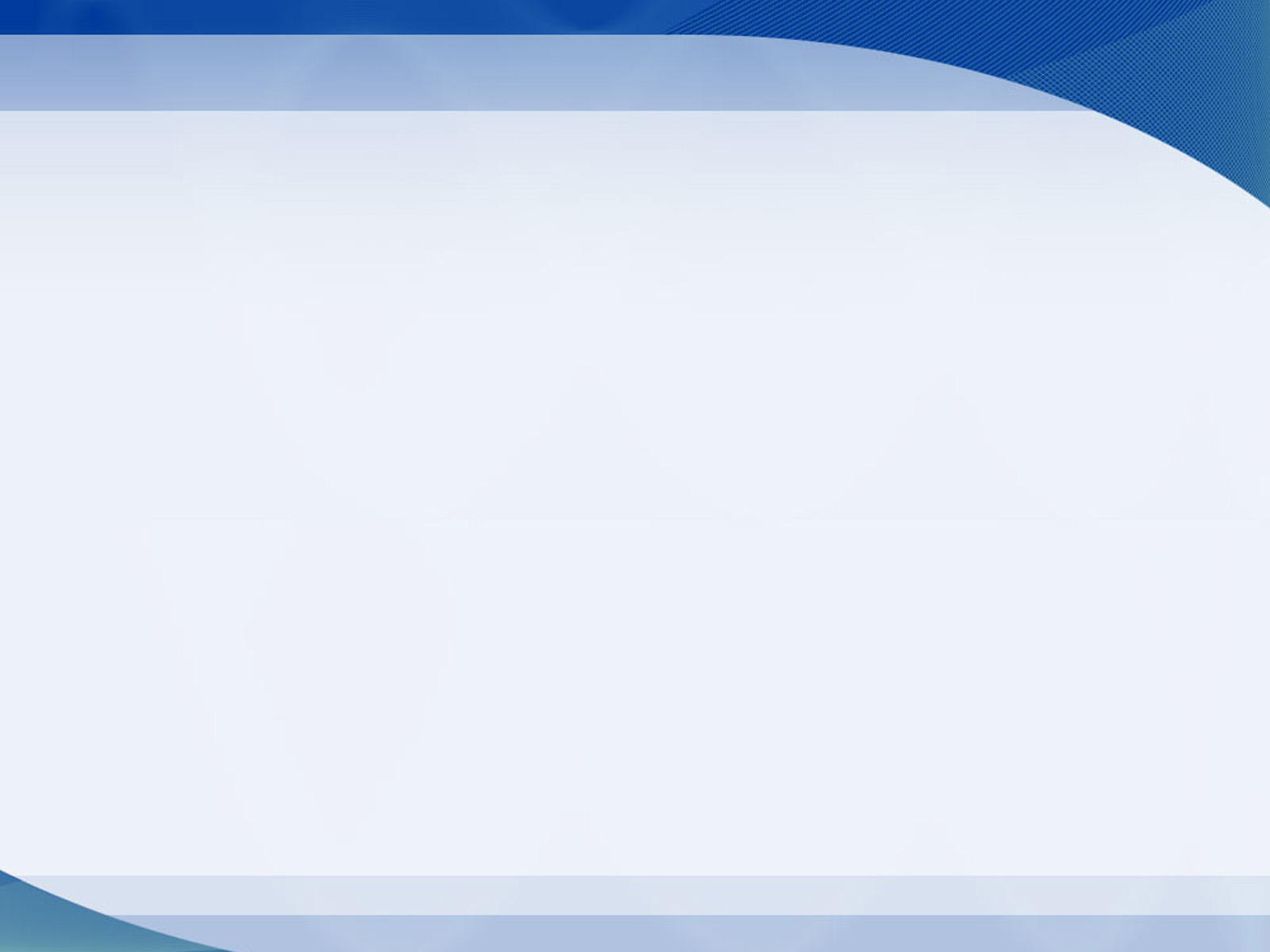 Сроки инновационной деятельности: сентябрь 2015г. – июнь 2018г.


Основные направления деятельности:
Организационная деятельность по созданию модели сетевого взаимодействия;

Реализация на базе детского сада модели организации практического обучения студентов на рабочих местах с педагогами-наставниками;

Методическое сопровождение образовательной и профессиональной деятельности;

Организация образовательной деятельности студентов в условиях сетевого взаимодействия;

Повышение профессиональной компетентности педагогов – участников инновационного проекта;

Повышение родительской компетентности.
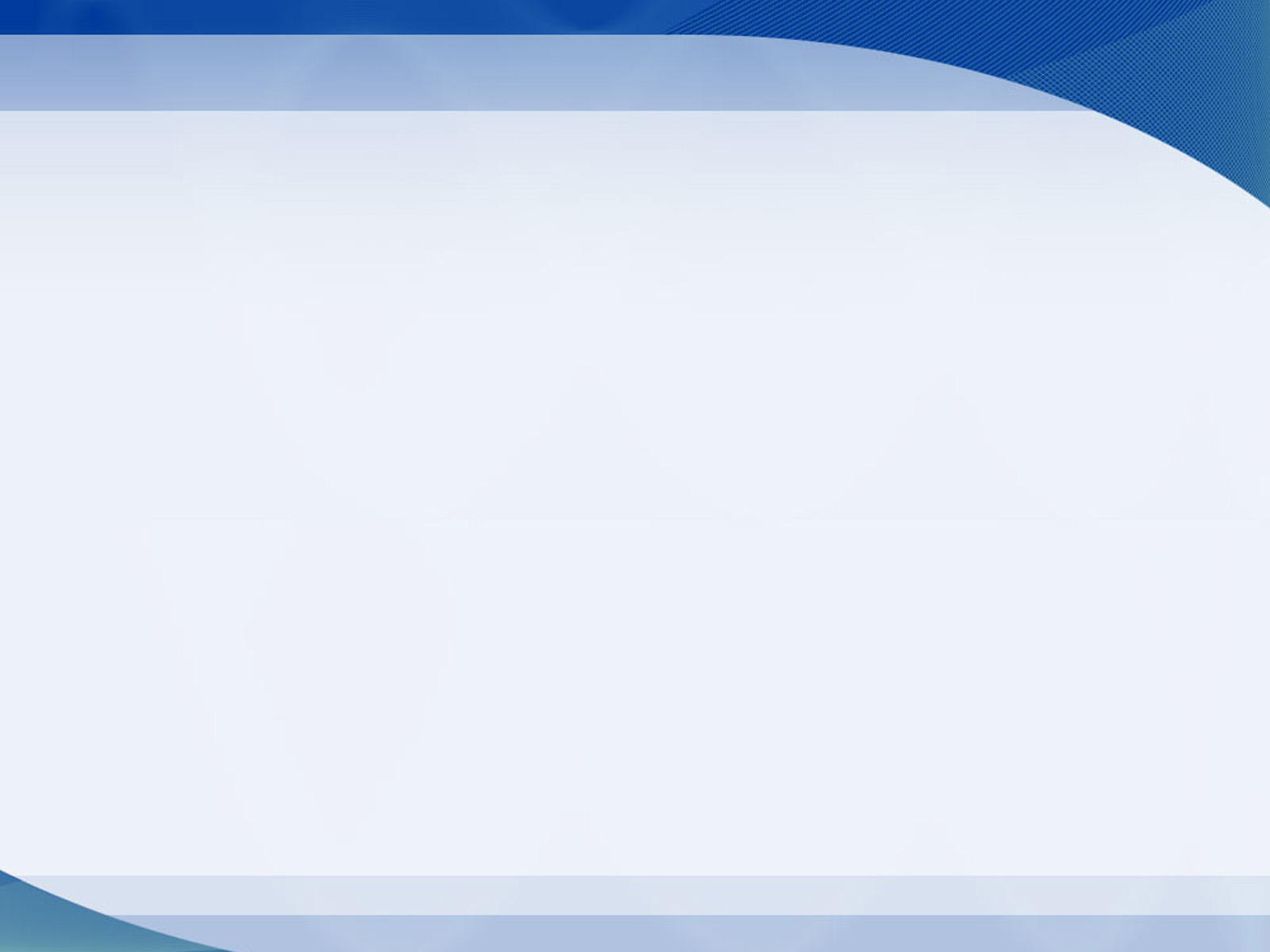 План мероприятий в рамках в рамках инновационного образовательного проекта 
«Сетевое взаимодействие детского сада и педагогического колледжа как условие успешной реализации требований ФГОС 
Дошкольного и среднего профессионального образования» МБДОУ д/с «Сказка» и ГБПОУ РО «ЗернПК» на 2016 – 2017 учебный год
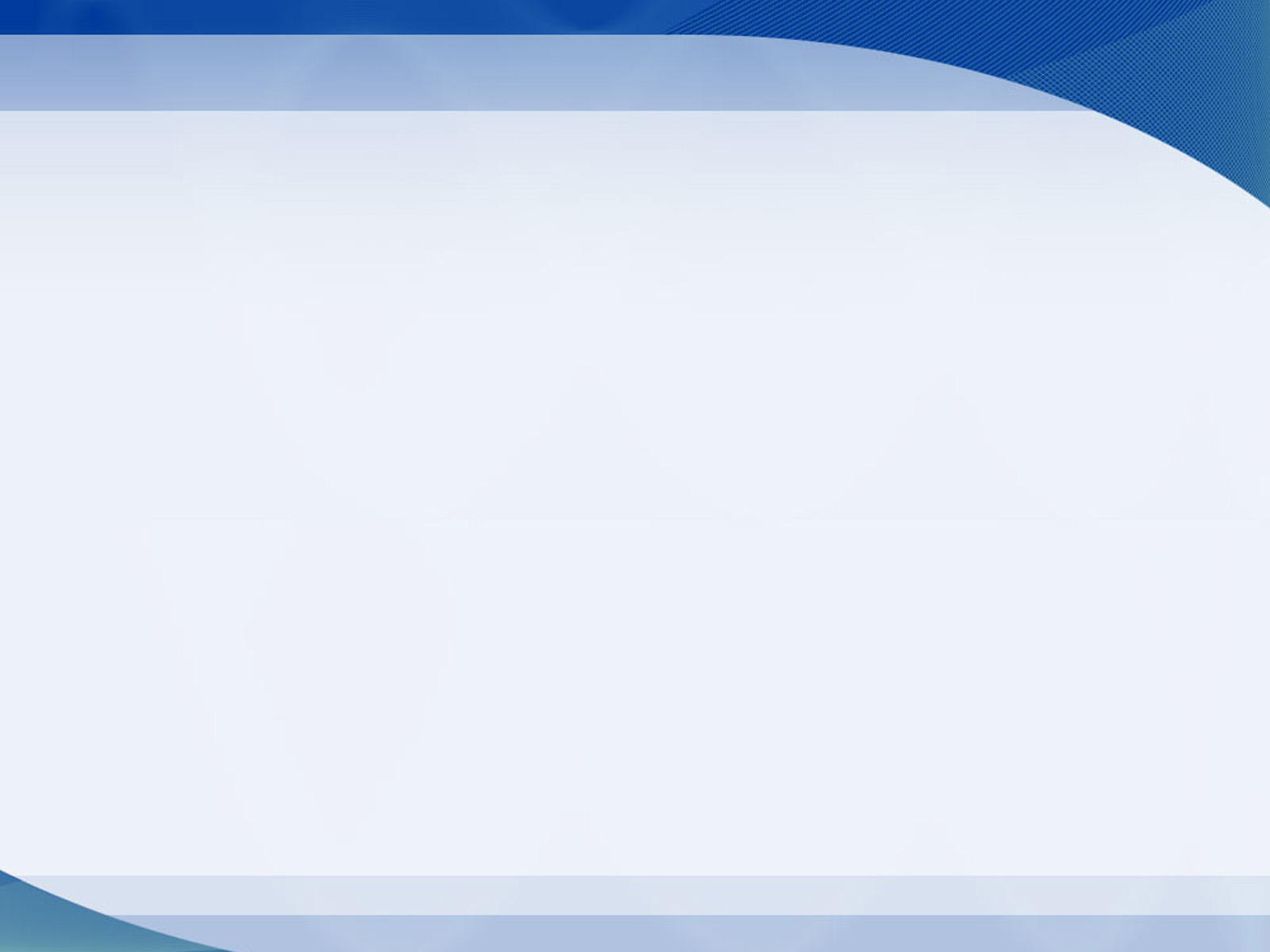 Полученные результаты для МБДОУ «Сказка» г. Зернограда (май 2017г.)
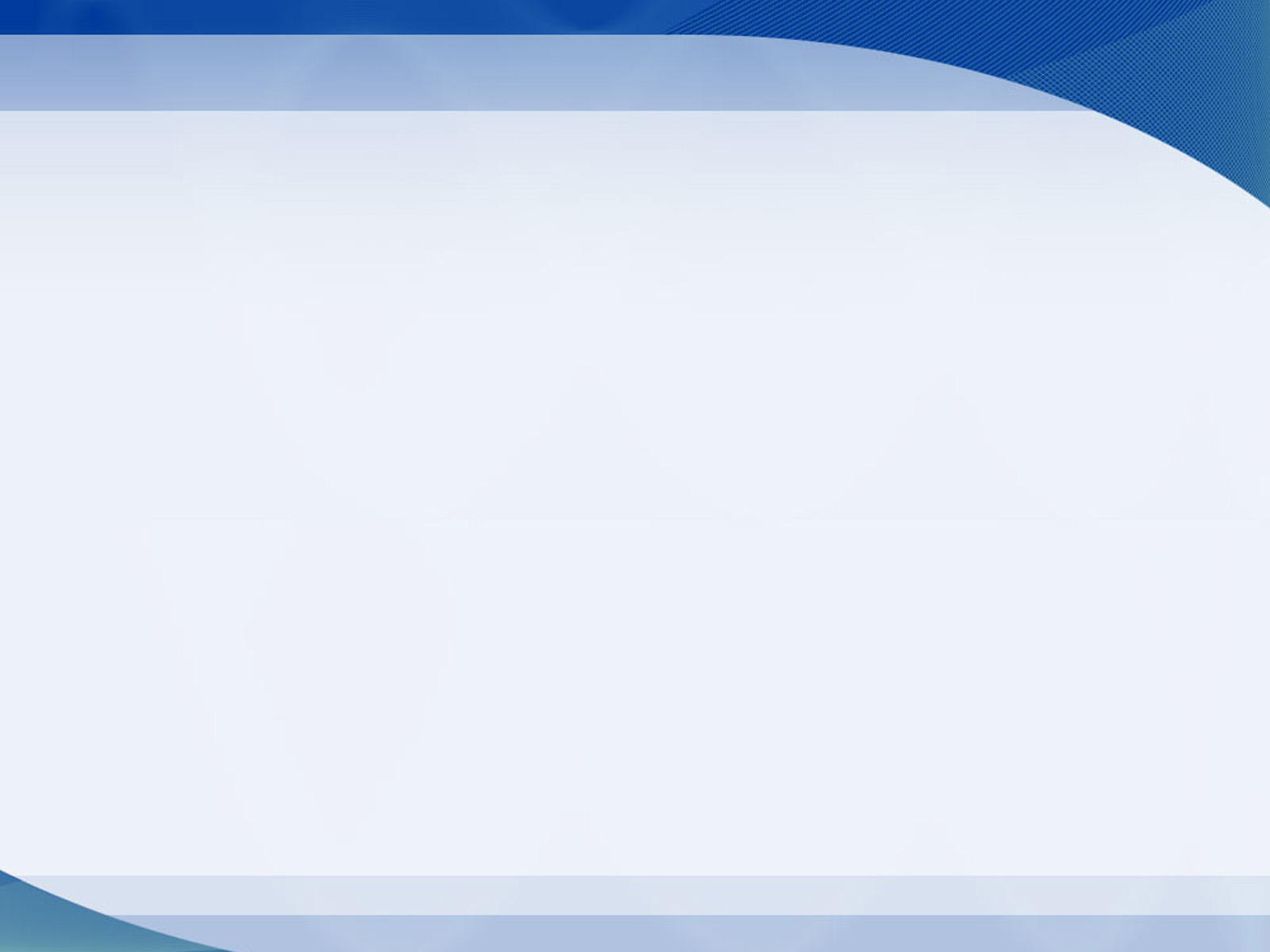 Полученные результаты для МБДОУ «Сказка» г. Зернограда (май 2017г.)
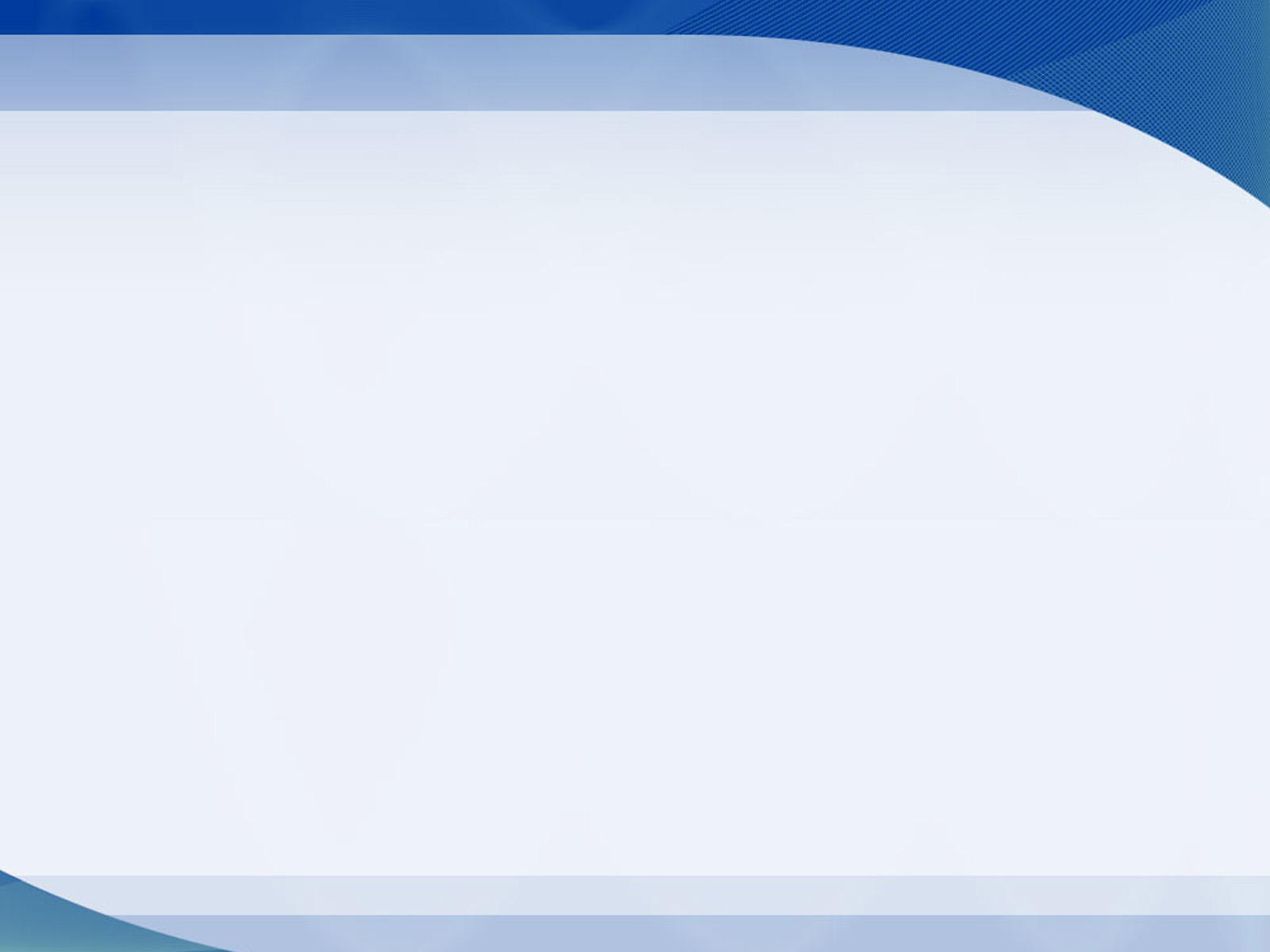 Полученные результаты для ГБПОУ РО «ЗернПК» (май 2017г.)
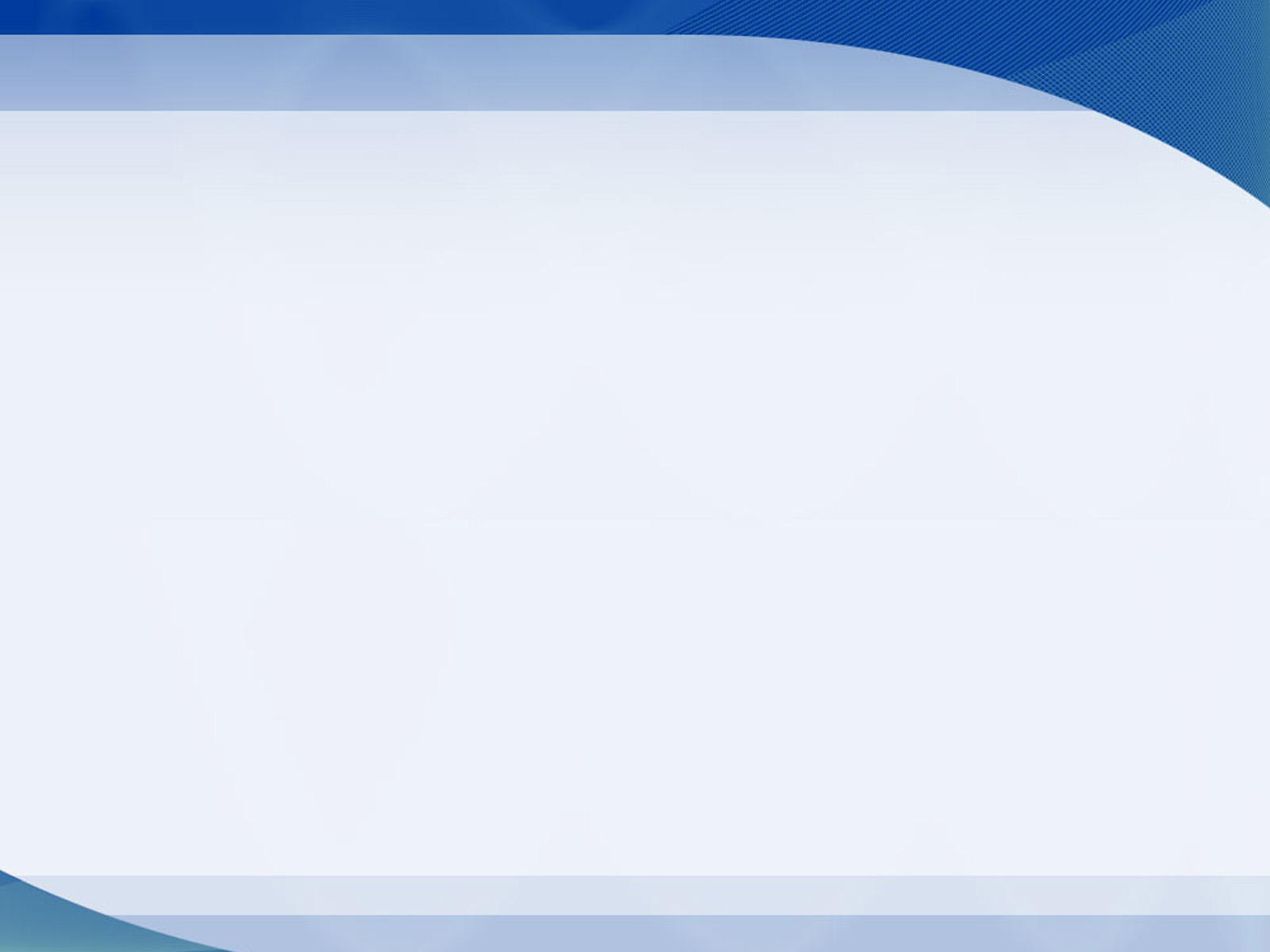 Полученные результаты для ГБПОУ РО «ЗернПК» (май 2017г.)
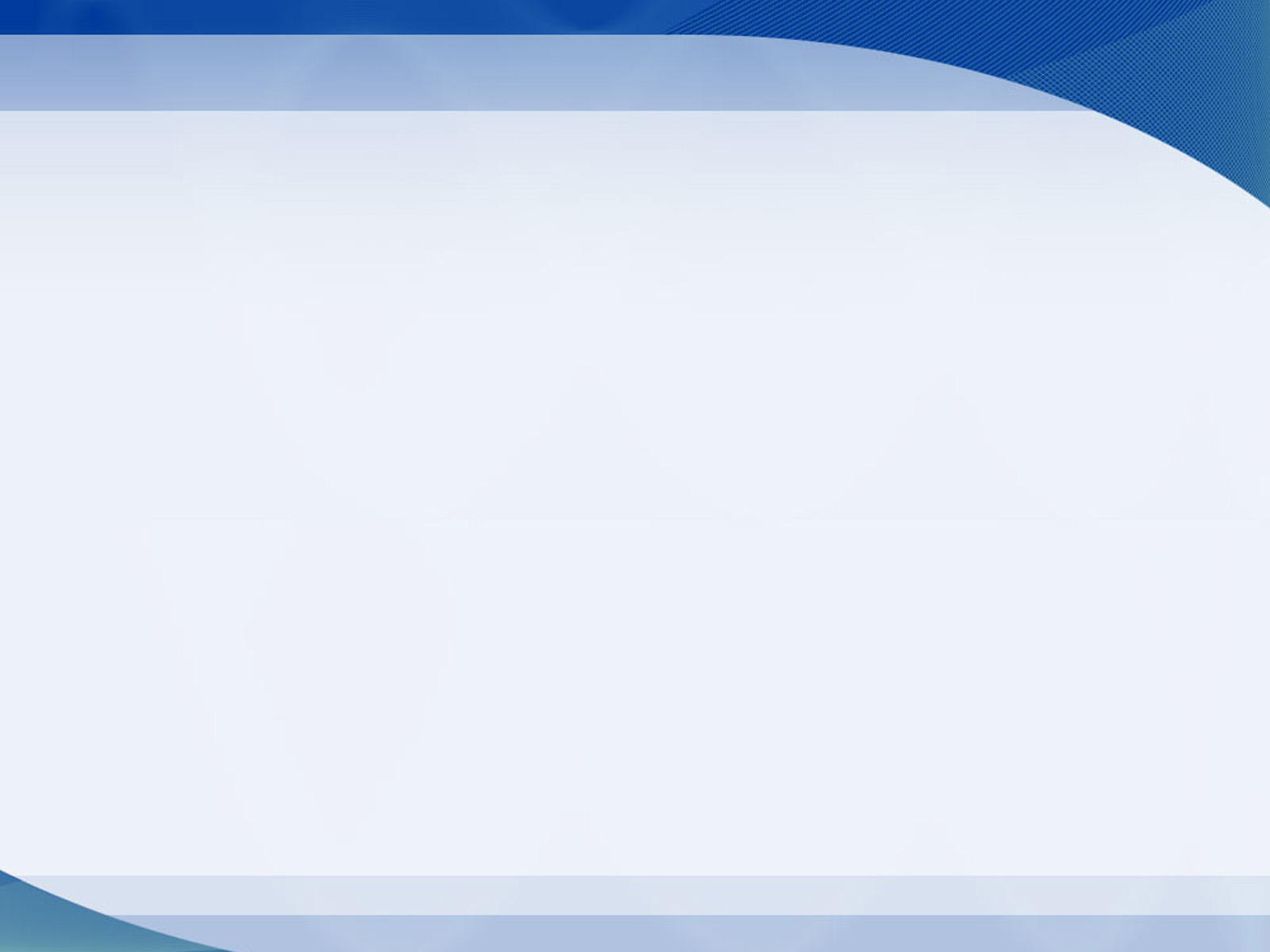 Полученные результаты для ГБПОУ РО «ЗернПК» (май 2017г.)
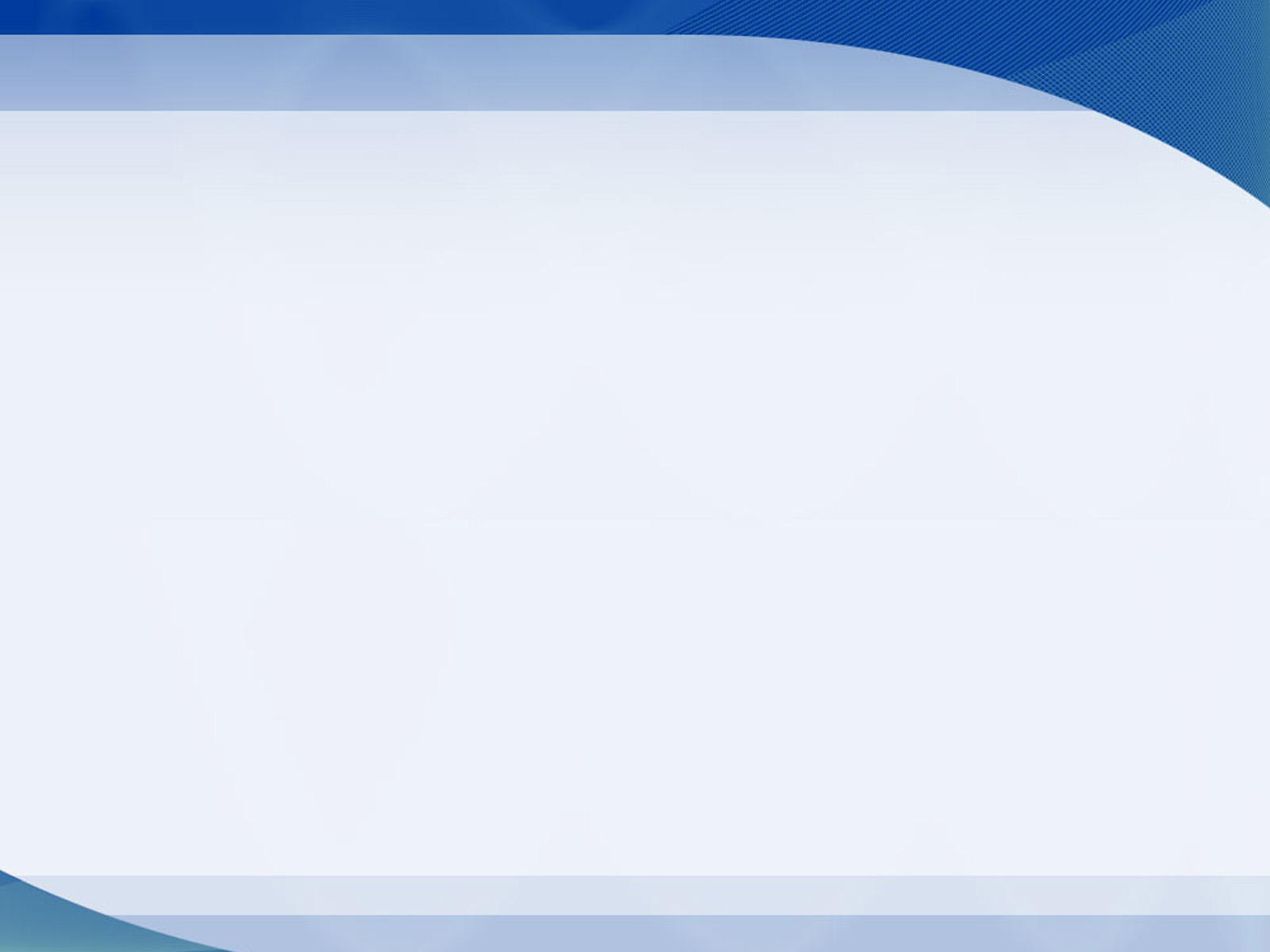 РЕАЛИЗАЦИЯ НА БАЗЕ ДЕТСКОГО САДА МОДЕЛИ ОРГАНИЗАЦИИ ПРАКТИЧЕСКОГО ОБУЧЕНИЯ СТУДЕНТОВ НА РАБОЧИХ МЕСТАХ С ПЕДАГОГАМИ- НАСТАВНИКАМИ
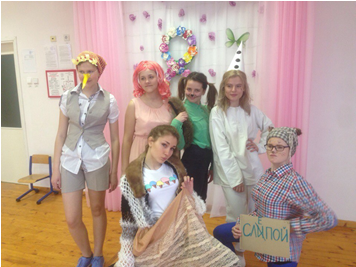 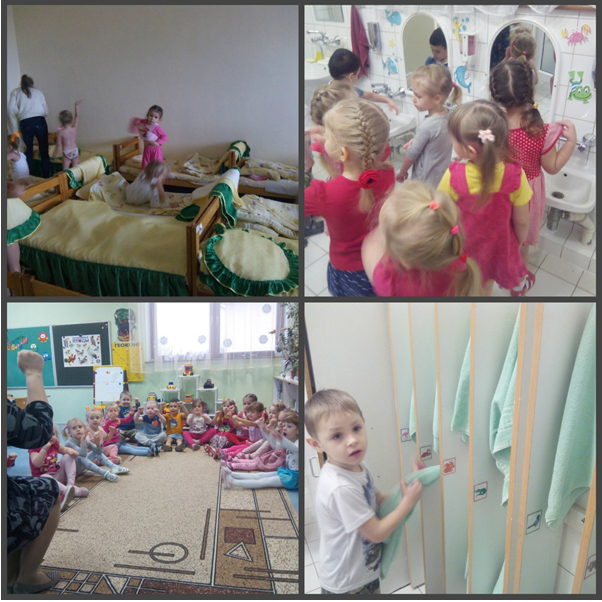 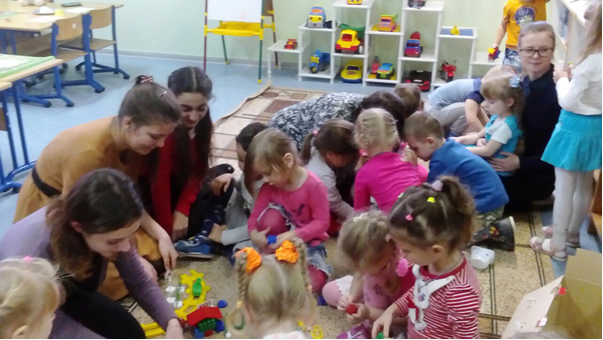 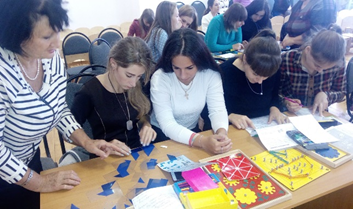 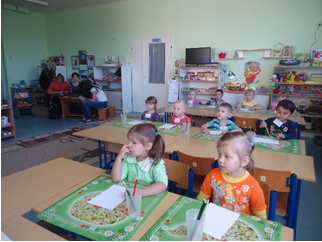 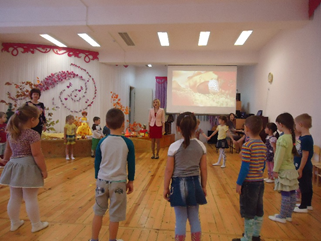 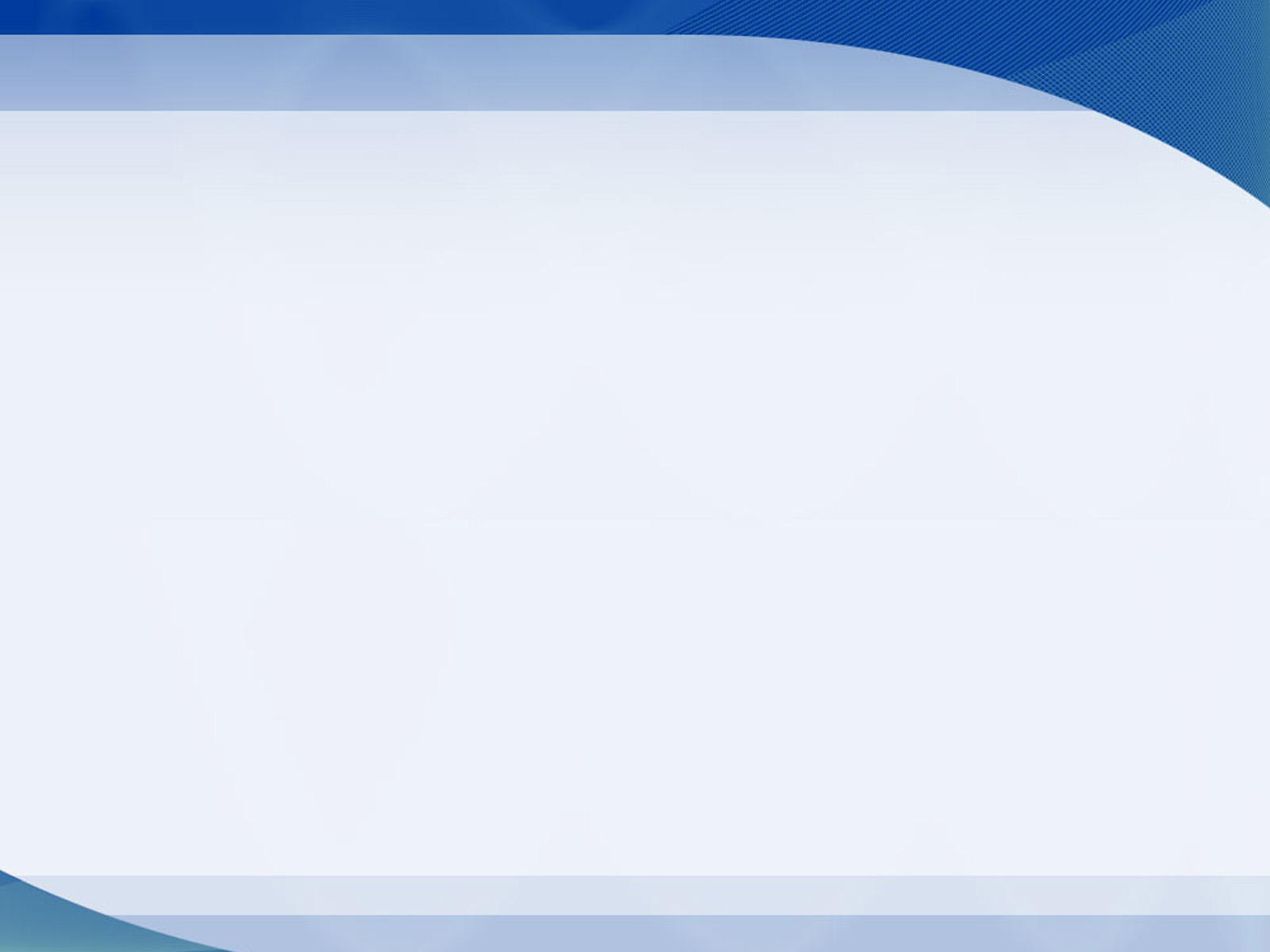 ОРГАНИЗАЦИЯ ОБРАЗОВАТЕЛЬНОЙ ДЕЯТЕЛЬНОСТИ СТУДЕНТОВ В УСЛОВИЯХ СЕТЕВОГО ВЗАИМОДЕЙСТВИЯ
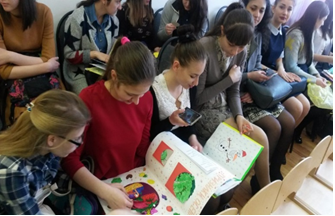 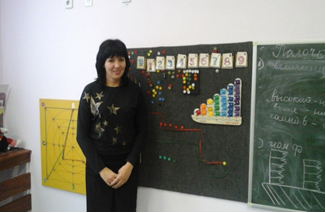 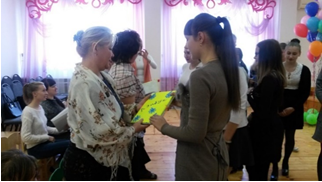 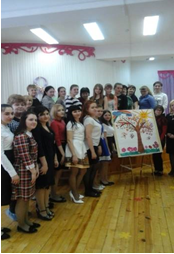 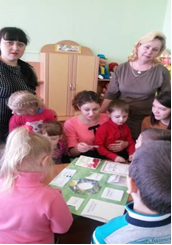 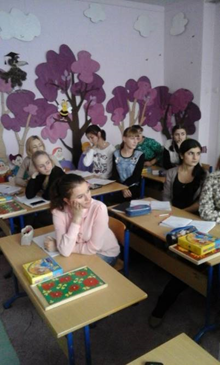 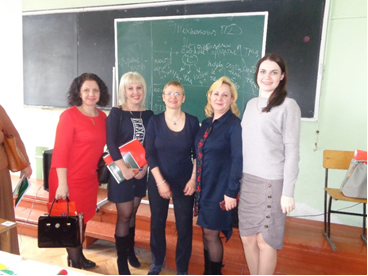 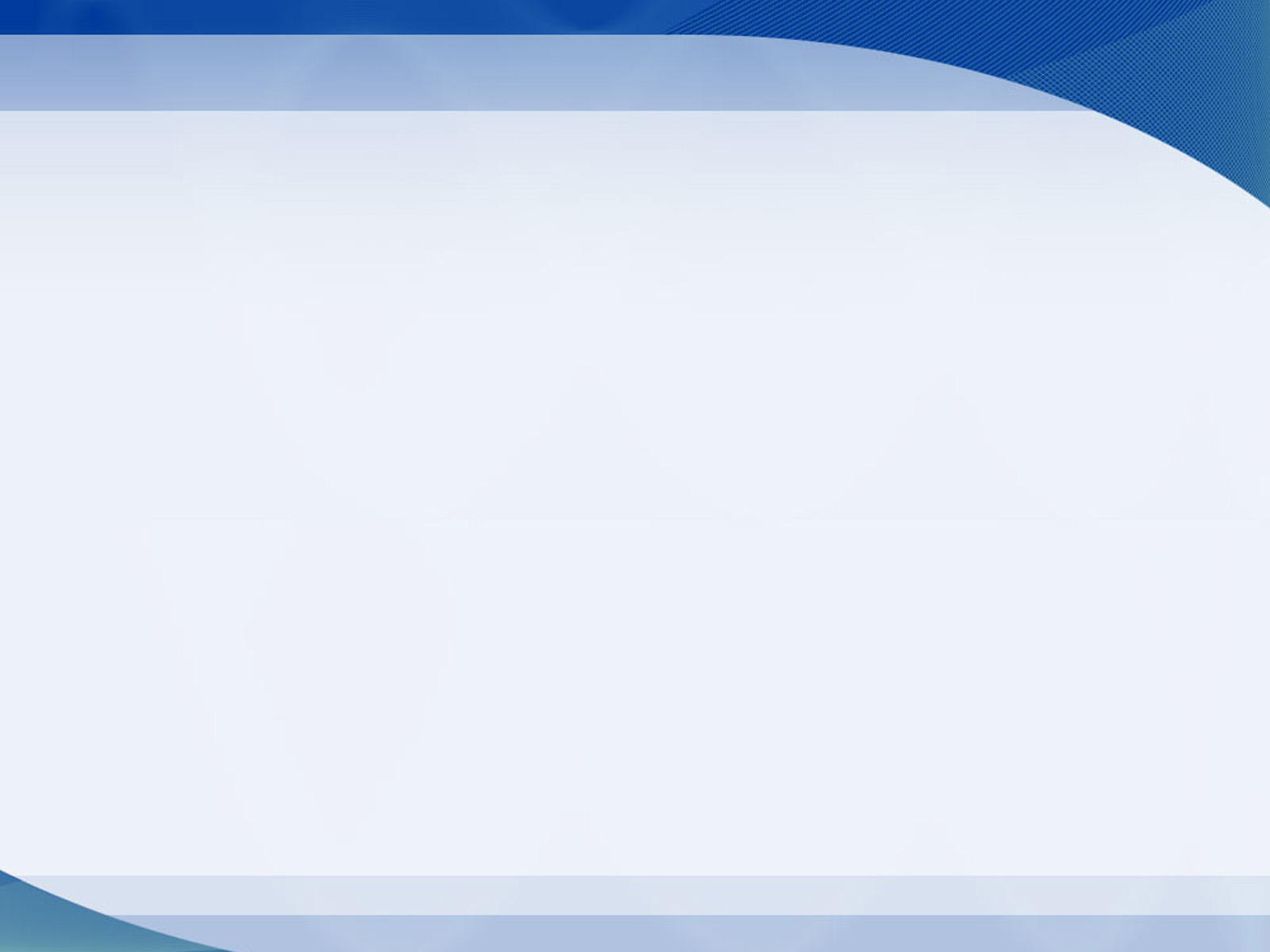 МЕТОДИЧЕСКОЕ СОПРОВОЖДЕНИЕ ОБРАЗОВАТЕЛЬНОЙ И ПРОФЕССИОНАЛЬНОЙ ДЕЯТЕЛЬНОСТИ
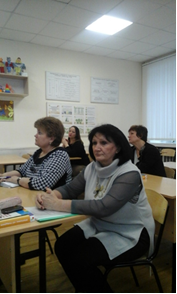 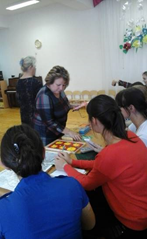 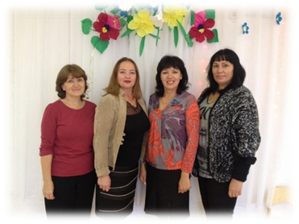